GIVING VILLAGE STAMPS TO LC I AND LC IIs
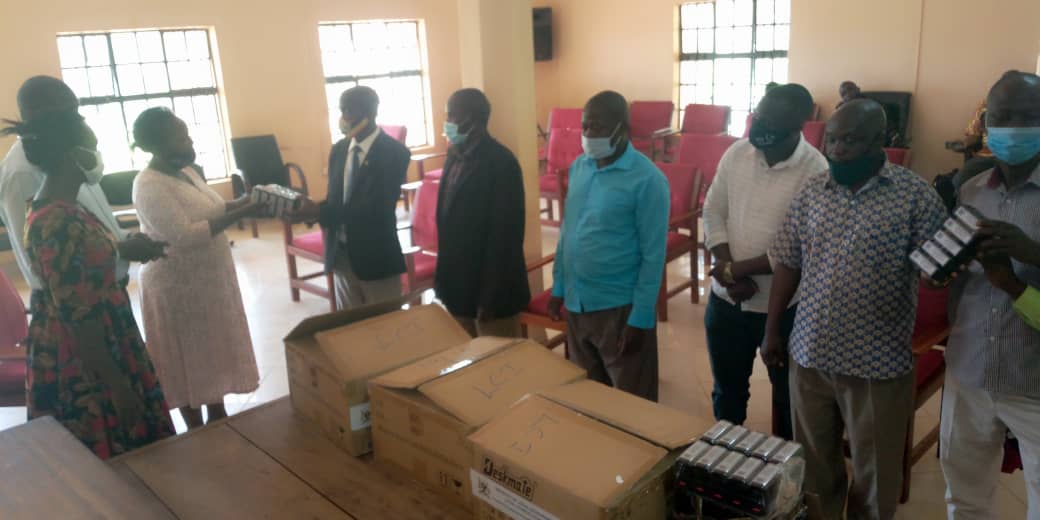